KIELI I
RUOKAA
HARJOITUS 1:  Ajanilmaisut
Mitä teet tavallisesti keväällä? kävellä
Missä olit viime keväänä? 
Mitä aiot tehdä kesällä? aikoa, matkustaa
Mistä päivästä pidät?
Mistä vuodenajasta et pidä?
Missä kuukaudessa olet syntynyt?
Mistä vuodenajasta pidät? Talvella voin hiihtää, lasketella tai luistella.
hiihtää – minä hiihdän, sinä hiihdät, hän hiihtää
lasketella – laskettele-n, laskettele-t, hän laskettele-e
luistella – luistele-n, luistele-t, hän luistele-e
Maija on ruokaostoksilla
Maija ostaa kauppahallista loh-ta lohikeittoon. Sitten hän menee supermarkettiin.
Hänellä on ostoslista.
„Tuossa on yksi tumma leipä ja vaalea leipä. Ja vielä maito-a, juusto-a… kerma-a lohikeittoon... Niin ja kahvi-a, sokeri-a ja mehu-a. 
Otan myös viisi banaani-a, kolme tomaatti-a ja kaksi kurkku-a. Kurkku on kotimainen!“

lohi – PART: loh-ta, GEN: lohe-n
FRAASEJA
olla ostoksilla
Mitä saa olla?
Onko teillä…?
Tuleeko muuta?
Kiitos, ei muuta.
Se on tarjouksessa.
Paljonko se maksaa?
Se maksaa…
Voinko maksaa kortilla?
MILLAINEN - MILLAISTA
Millainen?
Millaista?
Millainen tämä kirja on?
Millainen ilma tänään on?
Millainen hän on?
Millainen kaupunki Praha on?
Millainen maa Suomi on?


Mikä tämä on?
Millaista tämä kahvi on?
Millaista tämä maito on?
Millaista tämä juusto on?
Millaista tämä olut on?



Mitä tämä on?
AINESANA?
AINESANA?
SYÖDÄ – JUODA (verbityyppi 2)
syön
syöt
hän syö

juon
juot
hän juo

Mitä syöt aamulla/illalla?
Mitä juot aamulla/illalla?
Aamulla minä syön leipää ja juon kahvia.
Mikä on sinun lempiruoka? Minun lempiruoka on pitsa.
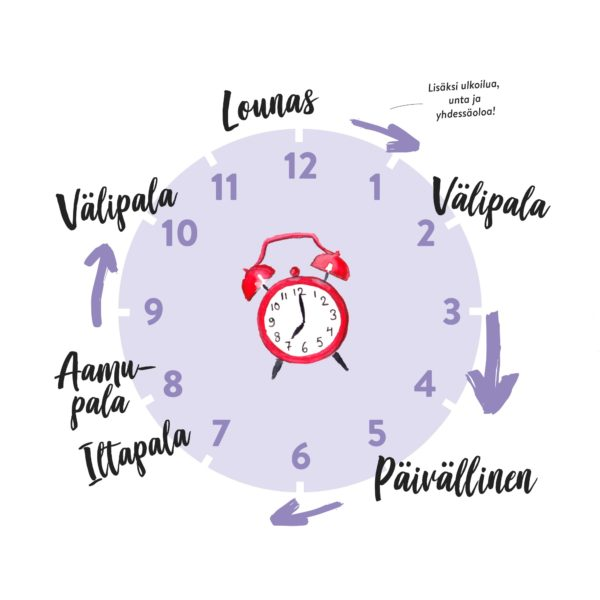 HARJOITUS 2: SYÖDÄ vai JUODA?
Valitse oikea sana oikeassa muodossa. 

Minä …… aamulla yleensä puuroa tai jogurttia.
Maria ….. lihaa. Hän on kasvissyöjä.
Suomalaiset …..  paljon perunaa.
….. sinä kahvia?
En tykkää kahvista. ….. yleensä teetä.
Mariakin ……  joka ilta 2 kuppia teetä.
Maria …. illalla kalakeittoa.
Hän …. joskus viiniä.
Saara tekee ruokaa
Saara on keittiössä. Hän keittää pastaa. Pöydällä on neljä haarukkaa, veistä, lautasta ja lasia. Lattialla on neljä tuolia ja matto. Hellalla on kaksi kattilaa. Keittiössä on myös jääkaappi, pakastin ja monta kaappia. Jääkaapissa on paljon ruokaa. Kohta pasta on valmista. Tänään Virtaset syövät pastaa ja jauhelihakastiketta. Saara juo vettä, mutta lapset juovat aina maitoa.
”Ruoka on valmista! Tulkaa syömään”, Saara huutaa.
PARTITIIVI
HARJOITUS 3: Täydennä sanat oikeassa muodossa
Helsingissä on kolme... (TORI).
Tavallisesti en syö … (AAMIAINEN). aamiais-ta
Suomalaiset syövät paljon … (KALA).
Minulla ei ole... (RAHA).
Paketissa on puoli kiloa … (KAHVI).
En juo … (VIINI).
Ostan kuusi …. (SIPULI).
Lasissa on …. (VESI). vet-tä
Saanko vähän … (SUOLA)?
Maijalla ei ole … (JANO), mutta hänellä on … (NÄLKÄ).
Murot – part. pl. muro-j-a
HARJOITUS 4: Vastaa
1. Syötkö sinä kalaa?
2. Syötkö lihaa?
3. Syötkö aamulla leipää?
4. Juotko kahvia?
5. Juotko teetä?
6. Juotko illalla mehua?
7. Pidätkö suklaasta/kalasta/jäätelöstä?
8. Mikä on sinun lempiruoka?
9. Mikä on sinun lempijuoma?
HARJOITUS 5:  Etsi tästä 10 ruokasanaa.(kotitehtävä)
akkanaaariisipämansikkalaoomenatoporkkanakokurkkusuolaapaperuna
HARJOITUS 6 (kotitehtävä)
Oppikirja 
Kielioppi - s. 62-63
Tekstit – s. 59-61